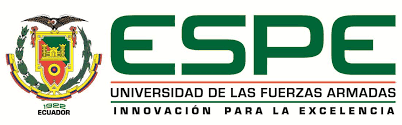 DEPARTAMENTO DE CIENCIAS ECONÓMICAS, ADMINISTRATIVAS Y DE COMERCIO
CARRERA DE CONTABILIDAD Y AUDITORÍA

TRABAJO DE TITULACIÓN PREVIO A LA OBTENCIÓN DEL TÍTULO DE CONTADOR PÚBLICO AUTORIZADO (CPA)

TEMA:“ INCIDENCIA DE LAS VENTAS A CRÉDITO EN LA LIQUIDEZ DE LAS MEDIANAS EMPRESAS QUE COMERCIALIZAN ELECTRODOMÉSTICOS EN EL DISTRITO METROPOLITANO DE QUITO”
AUTOR: PAVÓN ANTAMBA, CYNTHIA FERNANDA DIRECTOR DE TESIS: ECO. ACOSTA PALOMEQUE, GALO RAMIRO.SANGOLQUÍ - 2018
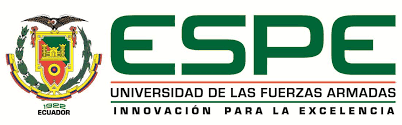 Factores que Motivaron la Investigación
Restricciones comerciales

Capacidad de compra  y pago de clientes
Generadoras de empleo
Producción y servicios
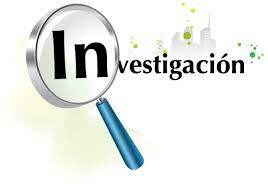 Casi el 1% sobrevive más de 10 años en el mercado.
Fuente: Inec, 2017
EFECTOS
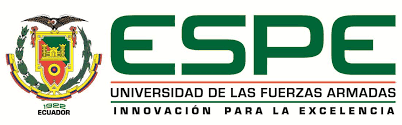 Planteamiento del Problema
Plazo medio de proveedores
Incremento de las cuentas por cobrar
Baja rotación de inventarios
Gestión  del ciclo de operación  en las medianas empresas que comercializan electrodomésticos en el D.M. Quito
Problema
CAUSAS
Exceso de inventarios con precios altos
Concesión ventas a crédito
Ausencia de procesos básicos en la gestión administrativa
OBJETIVOS
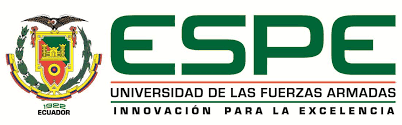 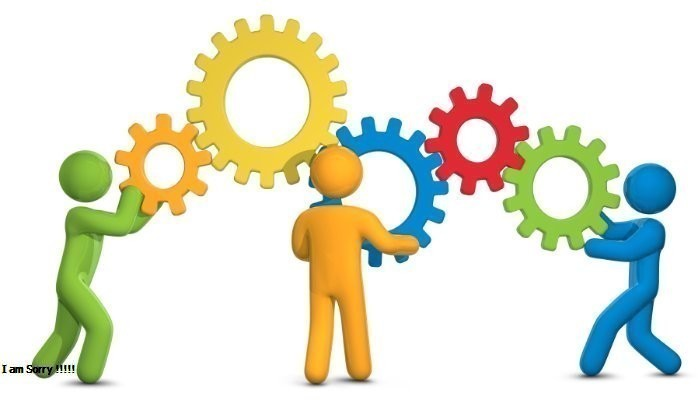 Objetivo General

Analizar la incidencia de las ventas a crédito en la liquidez de las medianas empresas que comercializan electrométricos en el Distrito Metropolitano de Quito.
Objetivos Específicos
3. Plantear acciones que permitan mejorar la gestión de cobranza, inventarios  y operatividad de las empresas comercializadoras.
2. Analizar la situación financiera de las empresas comercializadoras de electrodomésticos del D.M.Quito con respecto a su liquidez, ventas y cuentas por cobrar.
1. Describir las principales teorías relacionadas con las ventas a crédito de las empresas comercializadoras de electrodomésticos.
HIPÓTESIS
H1: En las medianas empresas que comercializan electrodomésticos, las ventas a crédito influyen en la liquidez de las mismas
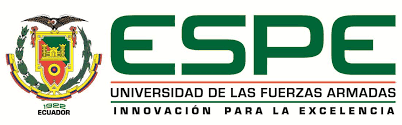 MARCO TEÓRICO

                 CAPÍTULO I
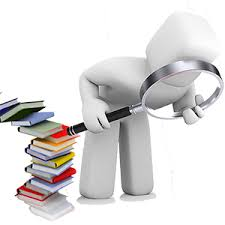 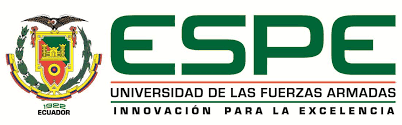 Estado del Arte
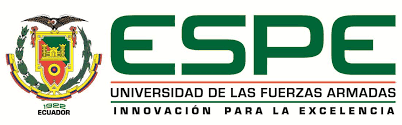 Matriz Referencial
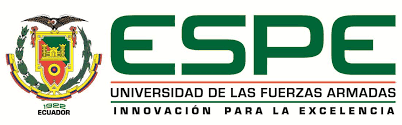 Categorías de Estudio
Solvencia financiera
Ciclo de operación
Cuentas por cobrar 
Inventarios 
Cuentas por pagar
Beneficio generado por una inversión
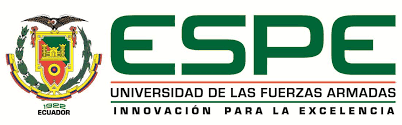 Variables
Margen Bruto
Margen Operacional
Rotación del Activo
Reducir inventarios
Acelerar Cobros
Aplazar Pagos
Rotación del Patrimonio
Rotación
Márgenes
Gestión del Ciclo de Efectivo
Incidencia de las ventas a crédito en la liquidez de las medianas empresas que comercializan electrodomésticos en el Distrito Metropolitano de Quito
Liquidez
Rentabilidad
Capital de Trabajo
Concesión de Crédito
Activos Corrientes
Ventas a Crédito
Recuperación de Crédito
Pasivos Corrientes
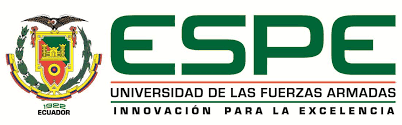 MARCO METODOLÓGICO

                 CAPÍTULO II
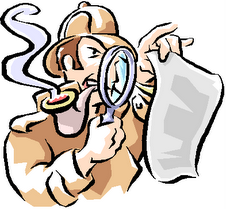 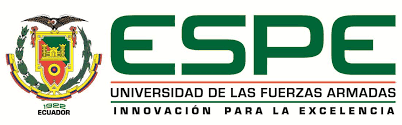 Metodología
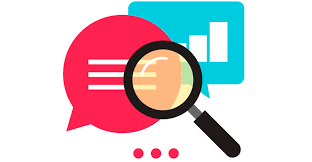 Población     Medianas Empresas  Ciuu.4.0 G4649. 11 
Muestra        9 Empresas comerciales en D.M. Quito
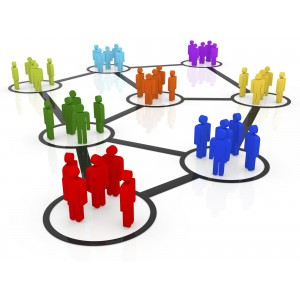 Documental
Entrevistas
Estados Financieros
Cuestionario estructurado según clasificación de preguntas
Preguntas Abiertas
Cuestionario de 14 preguntas aplicadas a las medianas empresas comercializadoras de electrodomésticos en el Distrito Metropolitano de Quito.
Fuente: Supercias, 2017
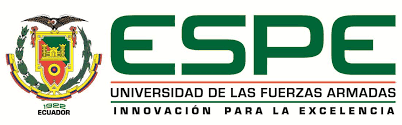 Medianas Empresas Comercializadoras de Electrodomésticos Distrito Metropolitano de Quito
Fuente: Supercias, 2017
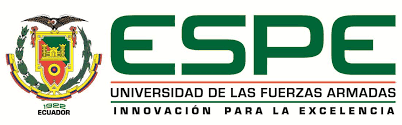 Matriz de Operalización de las Variables
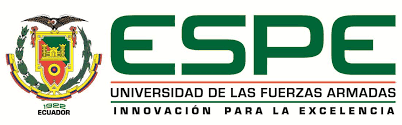 ANÁLISIS DE DATOS

                 CAPÍTULO IV
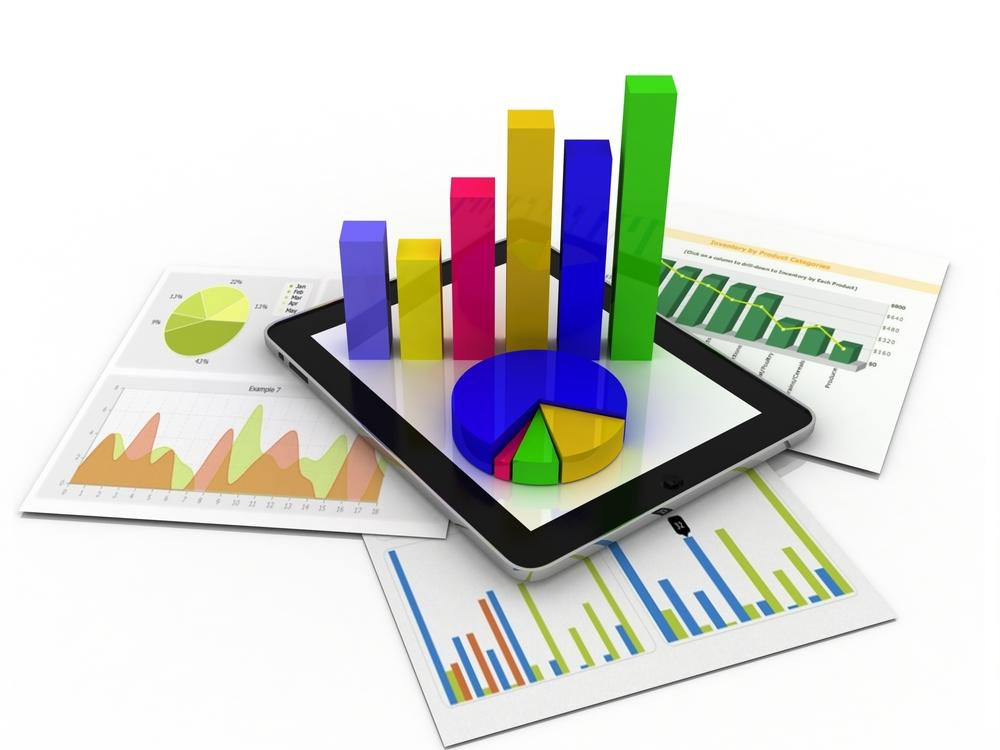 Categoría 1: Análisis Financiero
Variable 1.1: Situación Financiera
Los activos no presentan problema de liquidez, considerando que las empresas cuentan con la capacidad para cubrir los gastos operativos derivados de la comercialización
No se cuenta con una garantía financiera necesaria para amparar el capital de trabajo, lo cual generaría un riesgo financiero alto
Categoría 1: Análisis Financiero
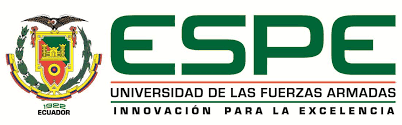 Variable : Resultado Integral
Cambios constantes en la ganancias de las empresas comercializadoras de electrodomésticos
Se demuestra una disminución respecto al margen bruta, resultado de la disminución de as ventas.
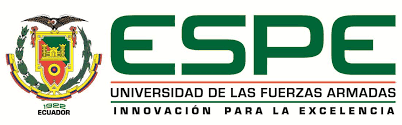 Categoría 1: Análisis Financiero
Variable 1.1: Liquidez
Los indicadores de liquidez se los considera como una fortaleza a pesar de que el último periodo presentó una disminución leve
Se ve reducido el último año, sin embargo, no afectó mayoritariamente a la liquidez de la empresa, por esta razón se considera una fortaleza, ya que demuestra que las empresas comerciales son solventes y a su vez liquidas.
Categoría 1: Análisis Financiero
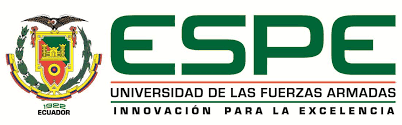 Variable 1.2: Actividad o Gestión
El periodo promedio de cobro es mayor que el periodo promedio de pago, es decir, las empresas, conceden plazos de créditos más extensos que los que reciben por parte de los proveedores.
* Baja rotación de los inventarios.
*     Cobros en tres meses
Se aprecia que las empresas aun no recaudan eficientemente sus ventas dentro de un periodo óptimo.
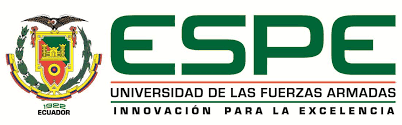 Categoría 1: Análisis Financiero
Variable 1.3: Rentabilidad
En el 2016 se redujo notablemente al 3,89% la utilidad neta sobre sus activos totales, siendo esto una debilidad ya que se encuentra por debajo del promedio
Capacidad baja que tienen las empresas para generar utilidades en base a sus activos.
El sector comercializador de electrodomésticos no cuenta con una buena capacidad para generar los recursos necesarios para poder operar de forma eficiente y generar mayores utilidades con mínima inversión.
Baja capacidad para generar un rendimiento a través de su patrimonio o capital invertido, lo que se considera como una debilidad.
Categoría 1: Análisis Financiero
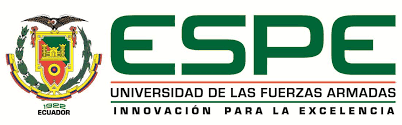 Principales Indicadores Financieros
Variable 1.4: Du Pont
Baja capacidad para generar un rendimiento a través de su patrimonio o capital invertido, lo que se considera como una debilidad.
Las medianas empresas comercializadoras de electrodomésticos del Distrito Metropolitano de Quito necesita implementar acciones estratégicas que les permitan mejorar su rentabilidad.
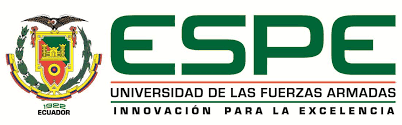 Análisis Cualitativo
Entrevistas
Red de Familiar o Red Semántica
Validación de datos cualitativos
Software Atlas Ti
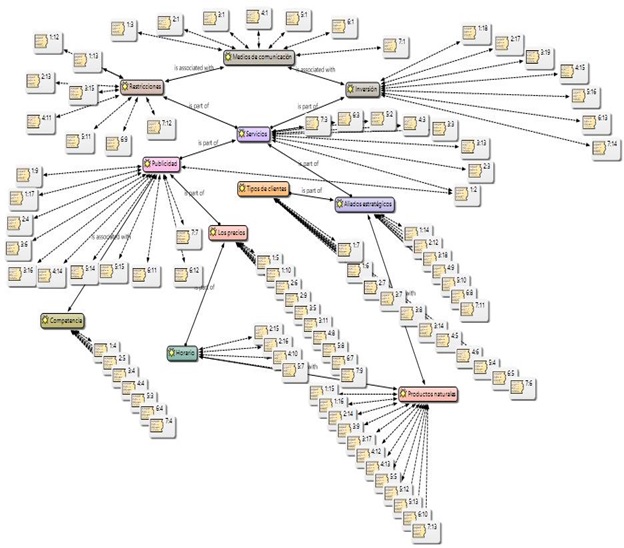 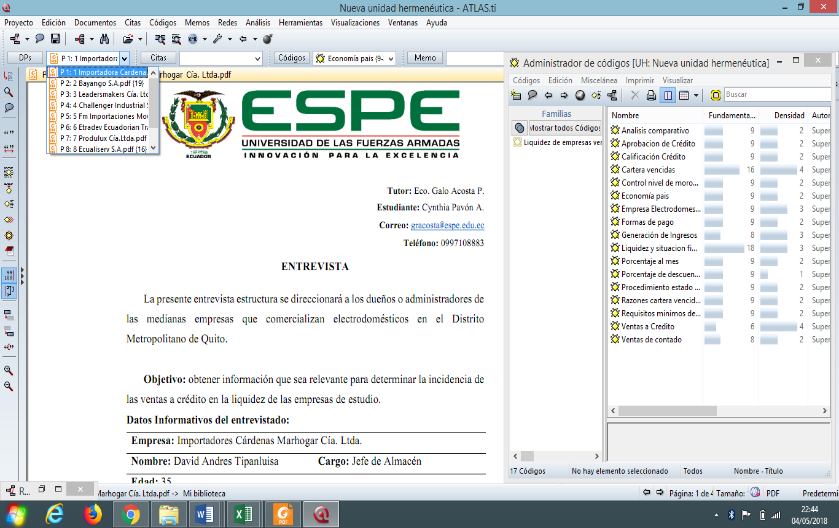 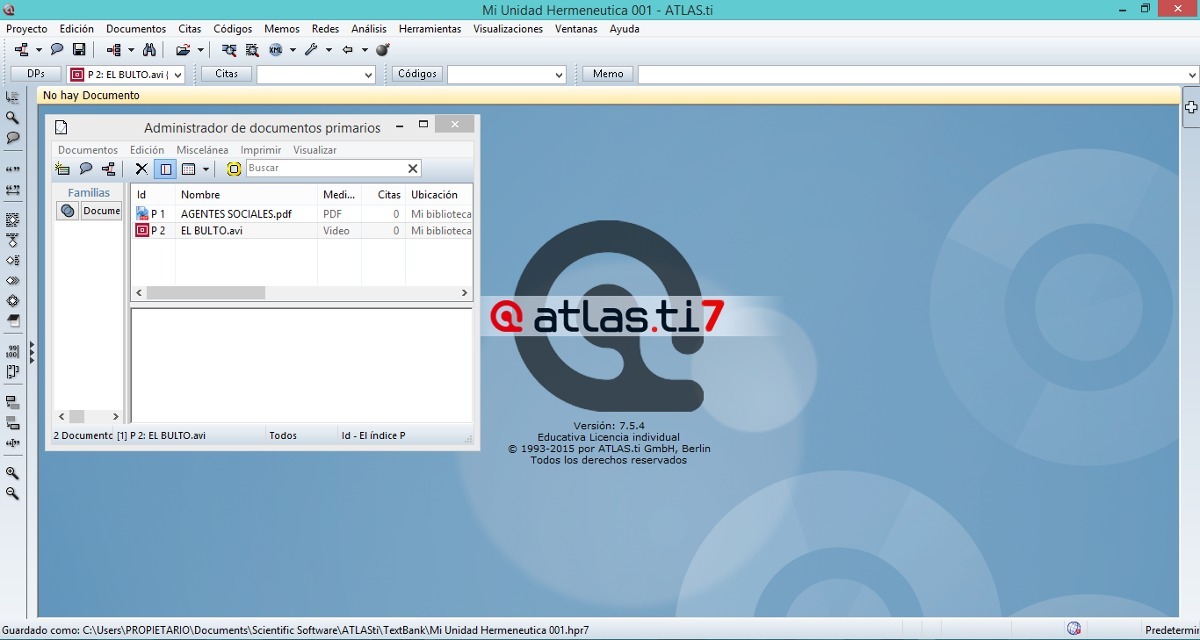 Etapa 1
Etapa 3
Etapa 2
En base a los datos obtenidos  a través de las entrevistas efectuadas al personal calificado de las 9 empresas comercializadoras de electrodomésticos
continua
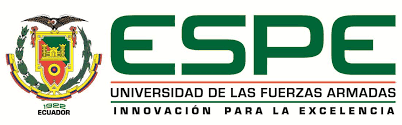 Red Semántica  de las medianas empresas que comercializan electrodomésticos en el Distrito Metropolitano de Quito
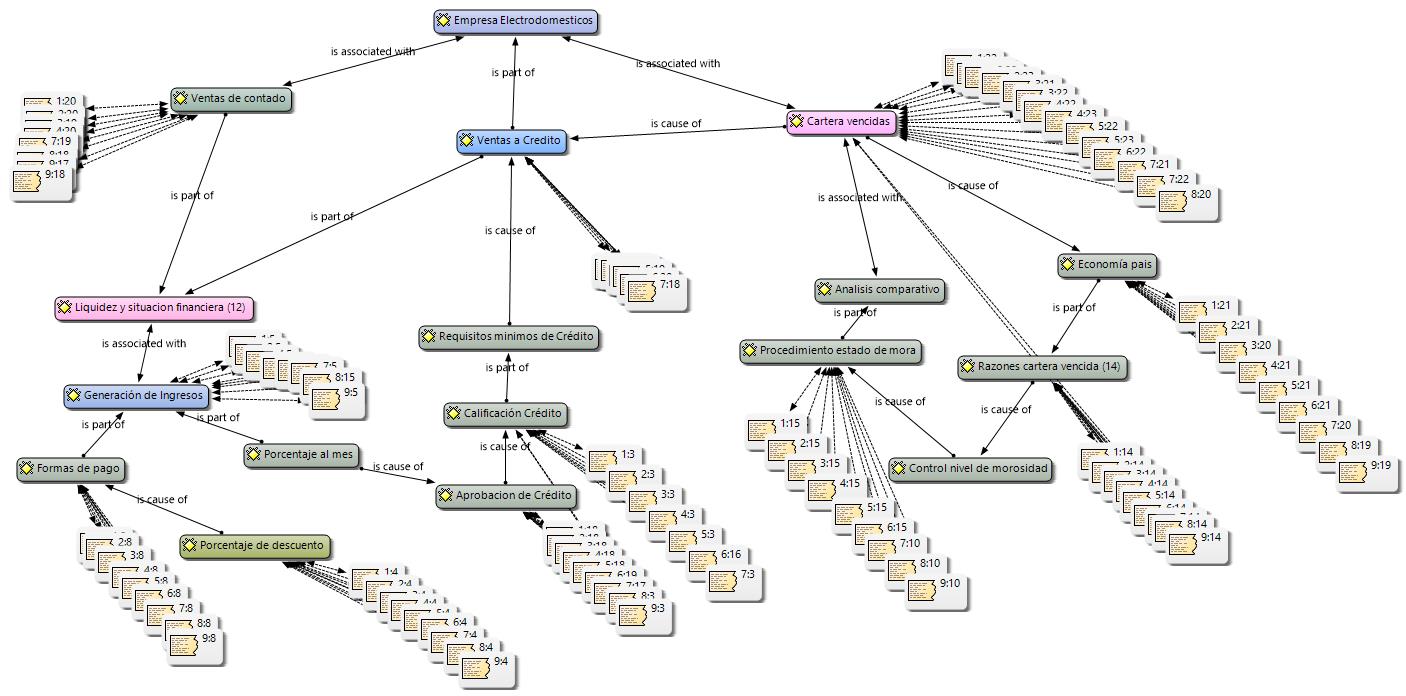 Fuente: Datos obtenidos a través de entrevistas a responsables del área de crédito.
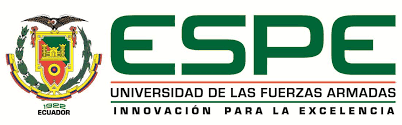 Conclusiones Núcleos Temáticos
Comprobación de la hipótesis
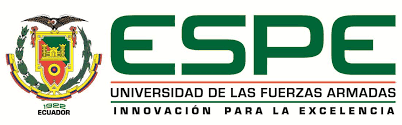 H0: En las medianas empresas que comercializan electrodomésticos, las ventas a crédito influyen en la liquidez de las mismas.
Participación de las ventas
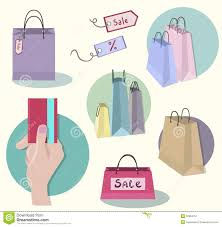 Se acepta la H0
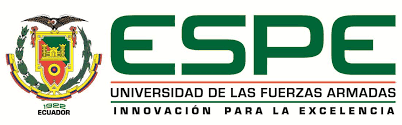 PROPUESTA

                 CAPÍTULO V
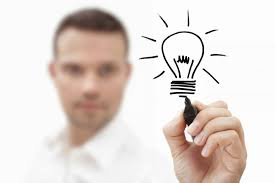 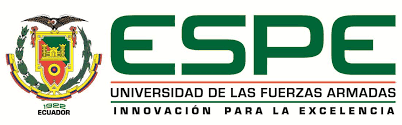 Matriz Foda
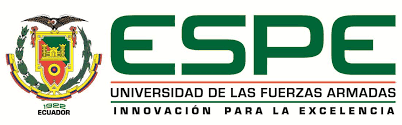 Proceso de ciclo de Operación
Compra materia prima a crédito
Recuperación Cobro al cliente
Venta
PPC
PPI
PPP
Pago Proveedores
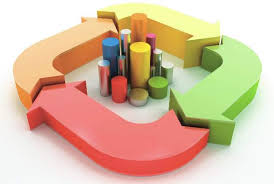 Ciclo de Caja
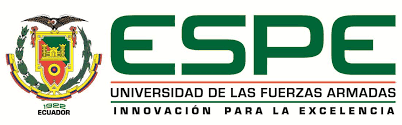 Objetivo de la Propuesta de Investigación.
Proponer acciones para mejorar la gestión de recuperación de cartera e incrementen la capacidad de pago y operatividad de las medianas empresas comercializadoras de electrodomésticos
Estrategias
Incrementar la rentabilidad en un 6% por año permitiendo incrementar la utilidad
Recuperar las cuentas por cobrar pendientes en un 6%.
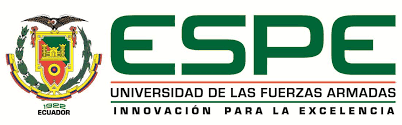 Ciclo Operacional
El ciclo operacional del 2016 fue de 218 días, y un ciclo de caja de 141 días para cumplir con sus obligaciones, reflejando que las empresas aun no recaudan eficientemente sus ventas dentro de un periodo óptimo
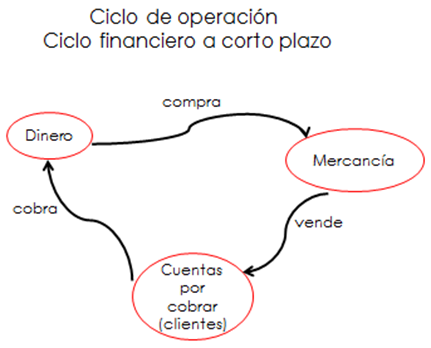 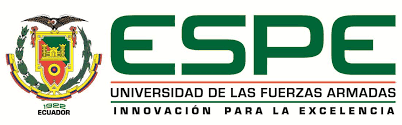 CONCLUSIONES
Se concluye que la mayor parte de las ventas del sector comercial de electrodomésticos son a crédito considerándose un beneficio puesto que los créditos permiten incrementar el volumen de ventas, sin embargo, la falta de un sistema de recuperación de las cuentas por cobrar, pone en riesgo la liquidez y rentabilidad.
De acuerdo al análisis financiero de las empresas comerciales de electrodomésticos, se demuestra que la operatividad de las empresas en cuanto al rendimiento de sus activos, patrimonio se ha visto afectado para lo cual se requiere de acciones de mejora.
Mediante el planteamiento de la propuesta de acciones y políticas se mejorará el ciclo de operación, planteando estrategias financieras que permitan recuperar los valores vencidos e incrementar la rentabilidad, por medio del mejoramiento de la rotación de inventarios, como una herramienta de apoyo para optimizar los recursos.
Con  el levantamiento de la información, se pudo conocer de manera amplia y directa de los mecanismos que emplean las empresas para asegurar el retorno de las ventas a crédito, donde la gran mayoría de entrevistados aseguraron utilizar los procesos básicos generados en la concesión y recuperación de los créditos
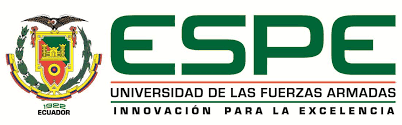 RECOMENDACIONES
Futuras Investigaciones
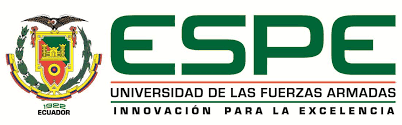 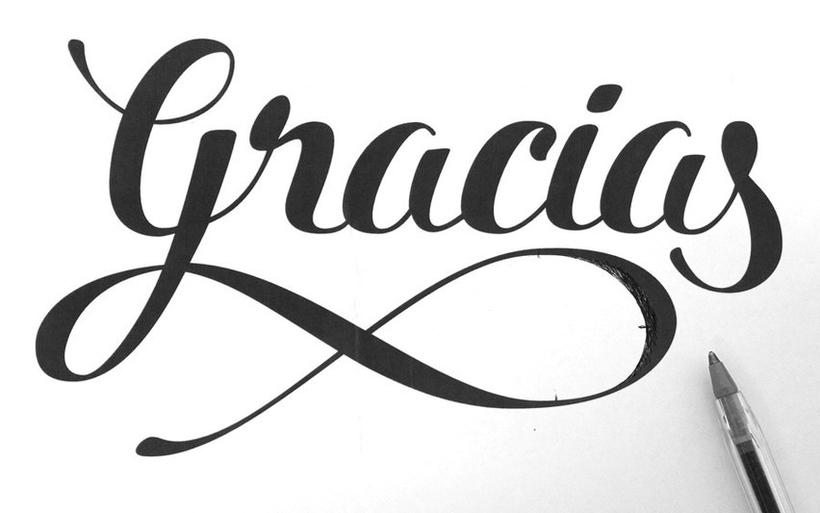